Интерактивная выставкавоенных экспонатов
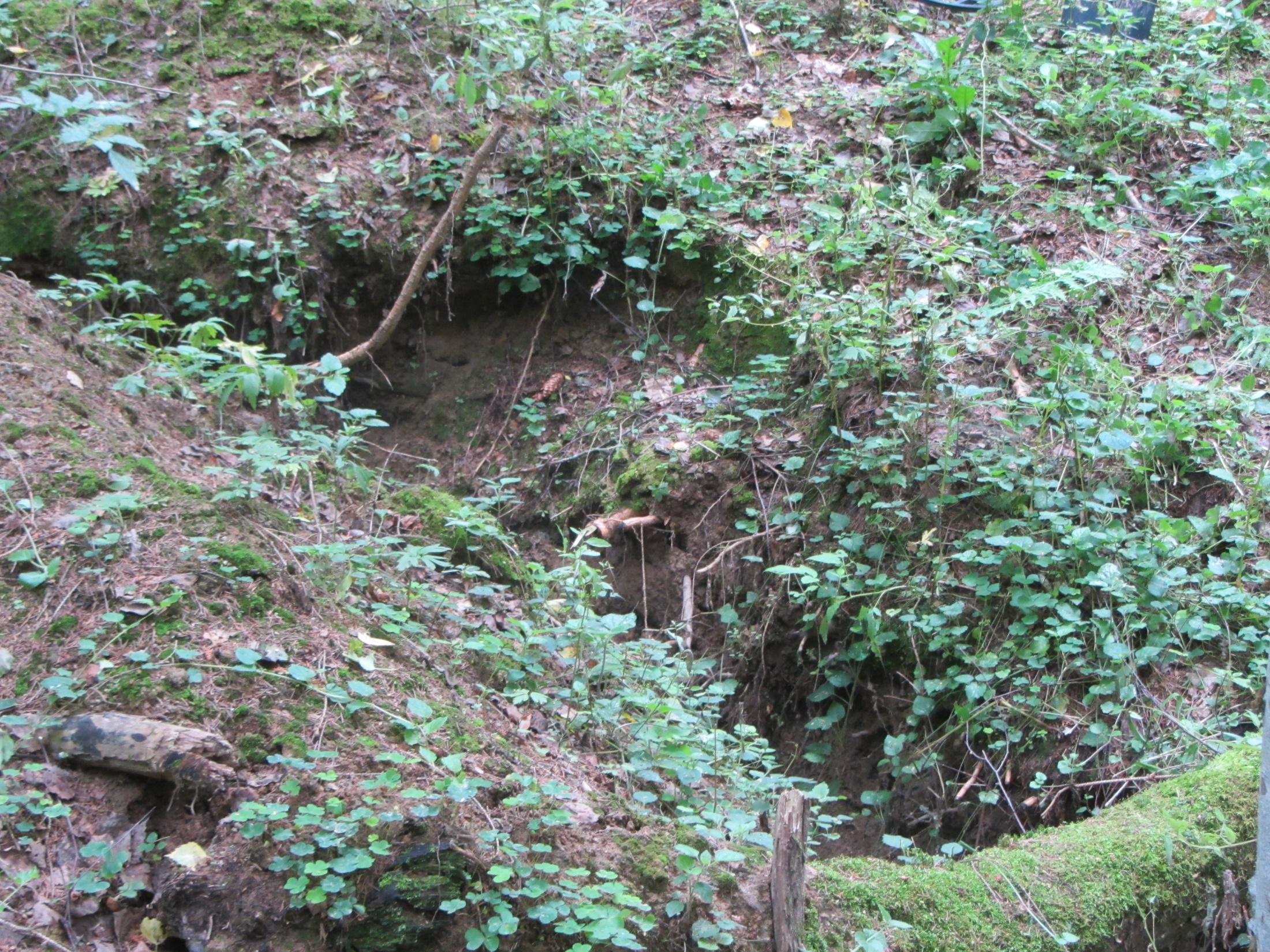 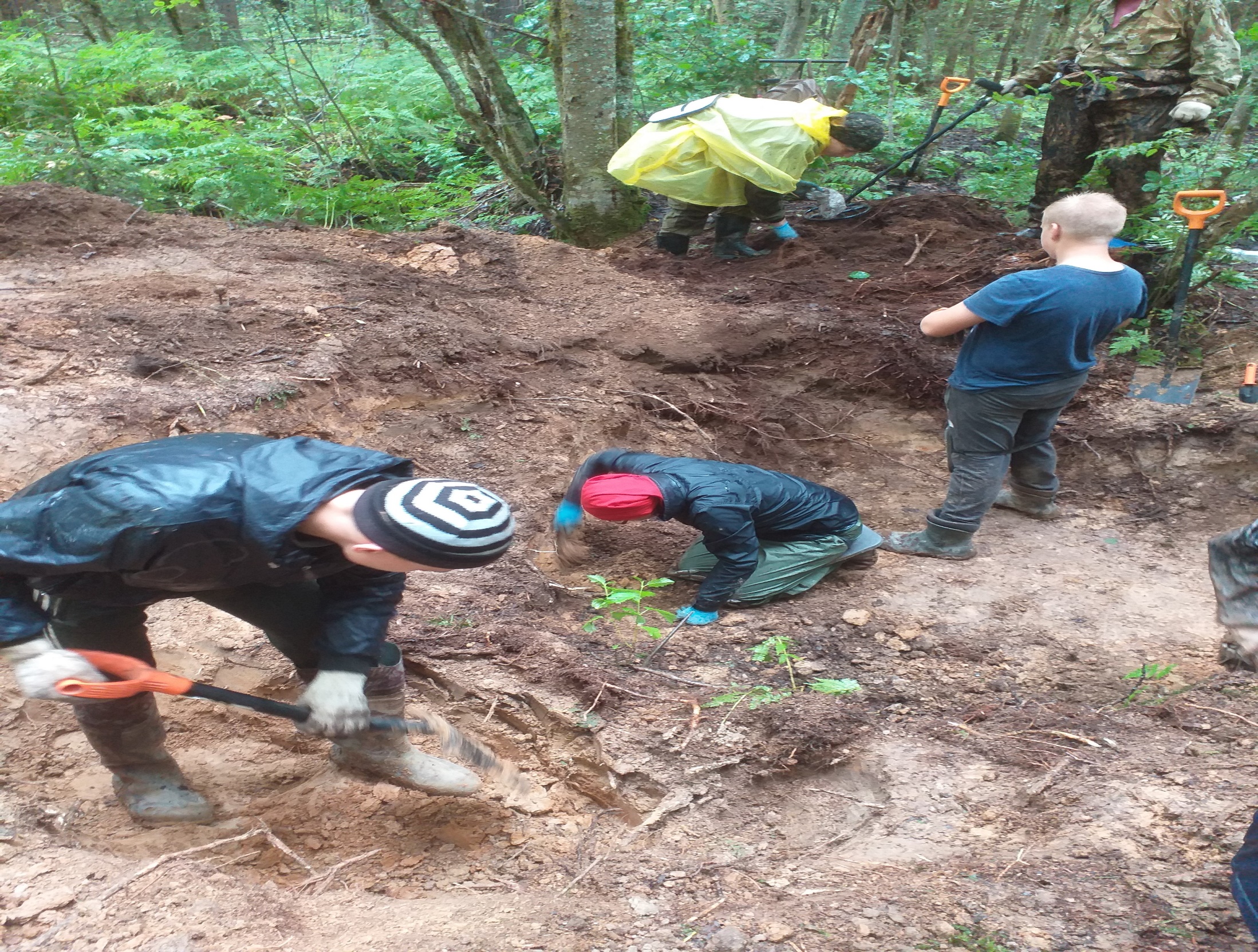 .
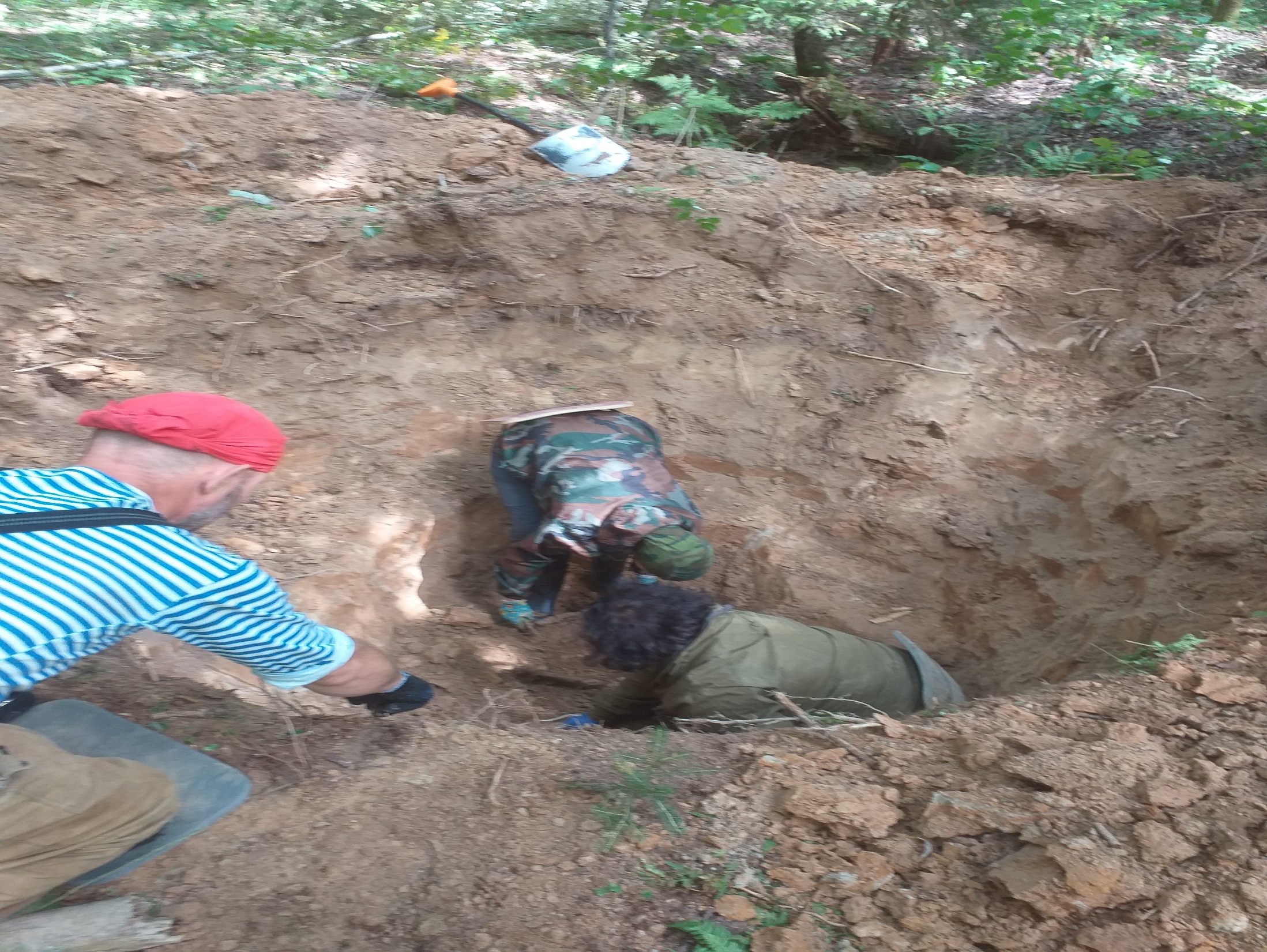 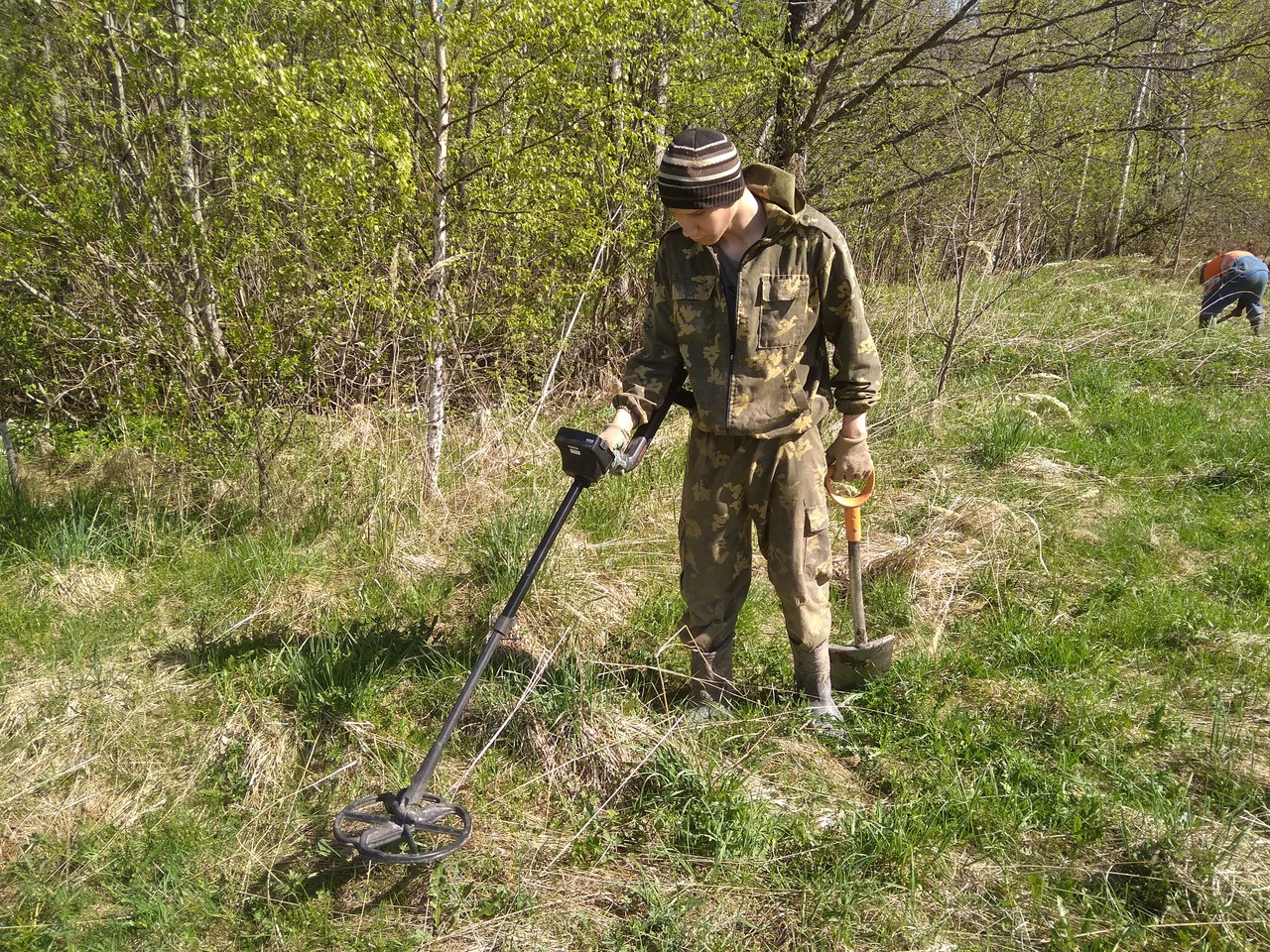 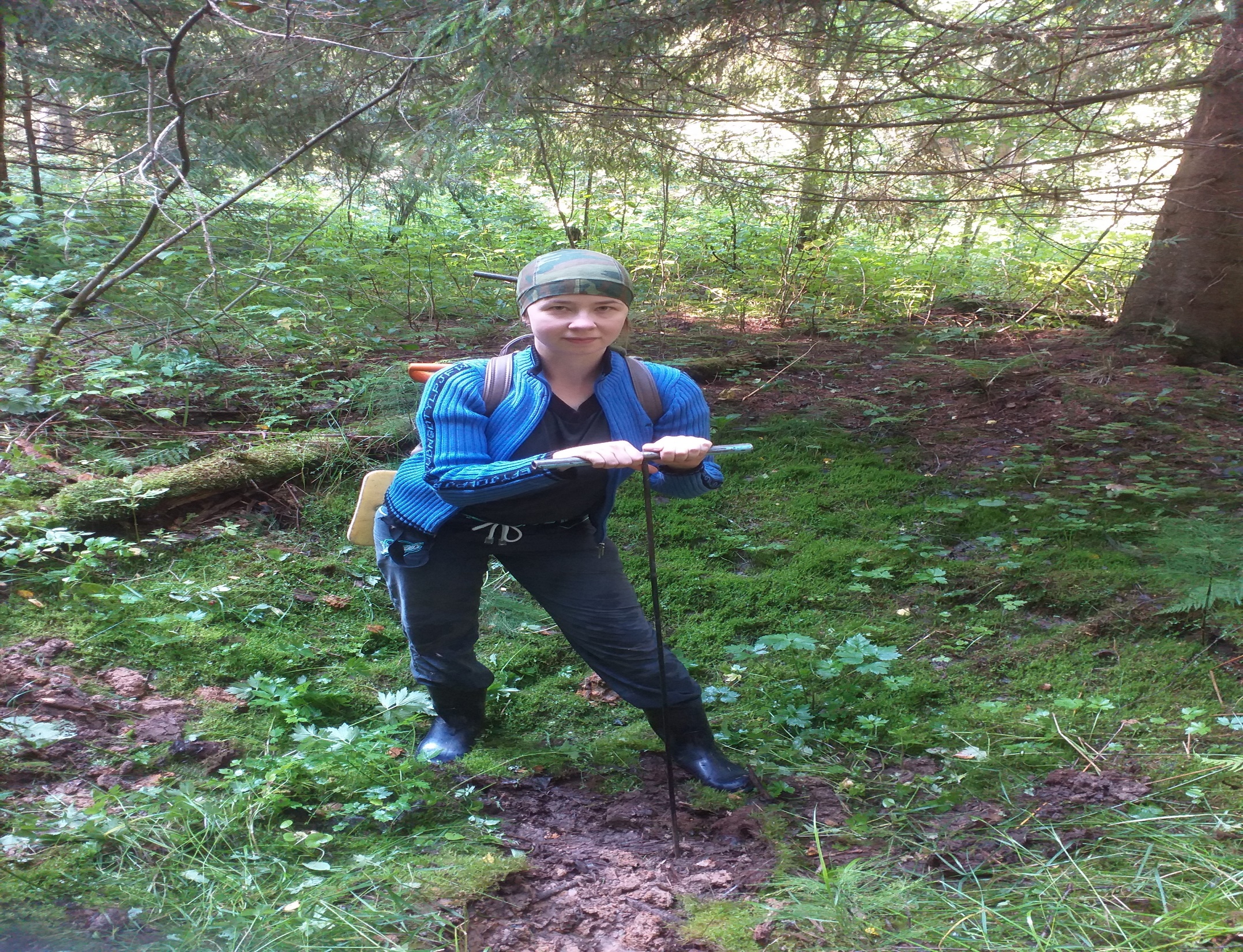 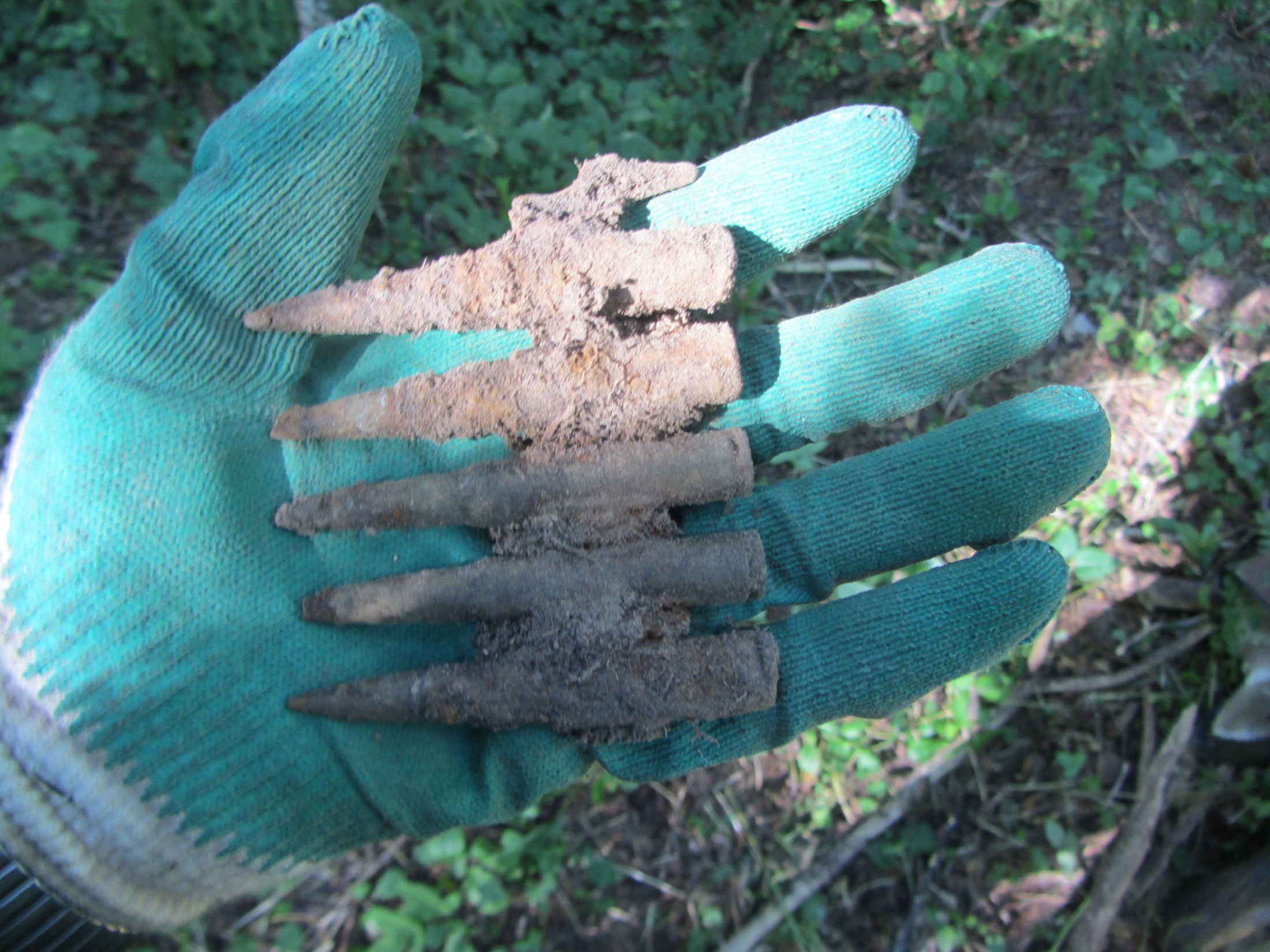 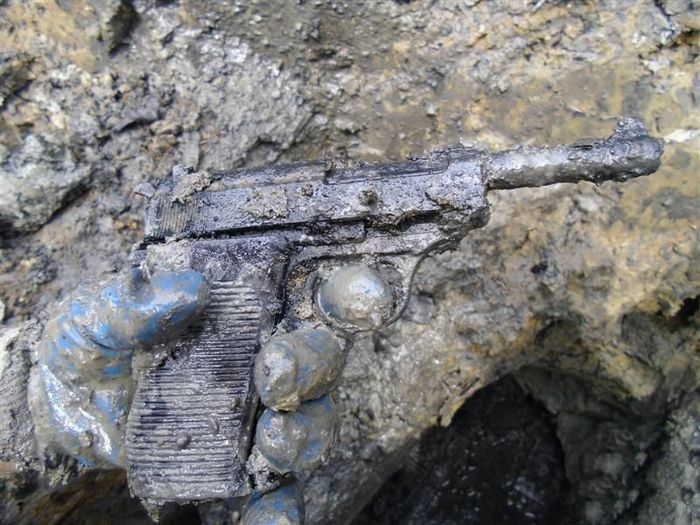 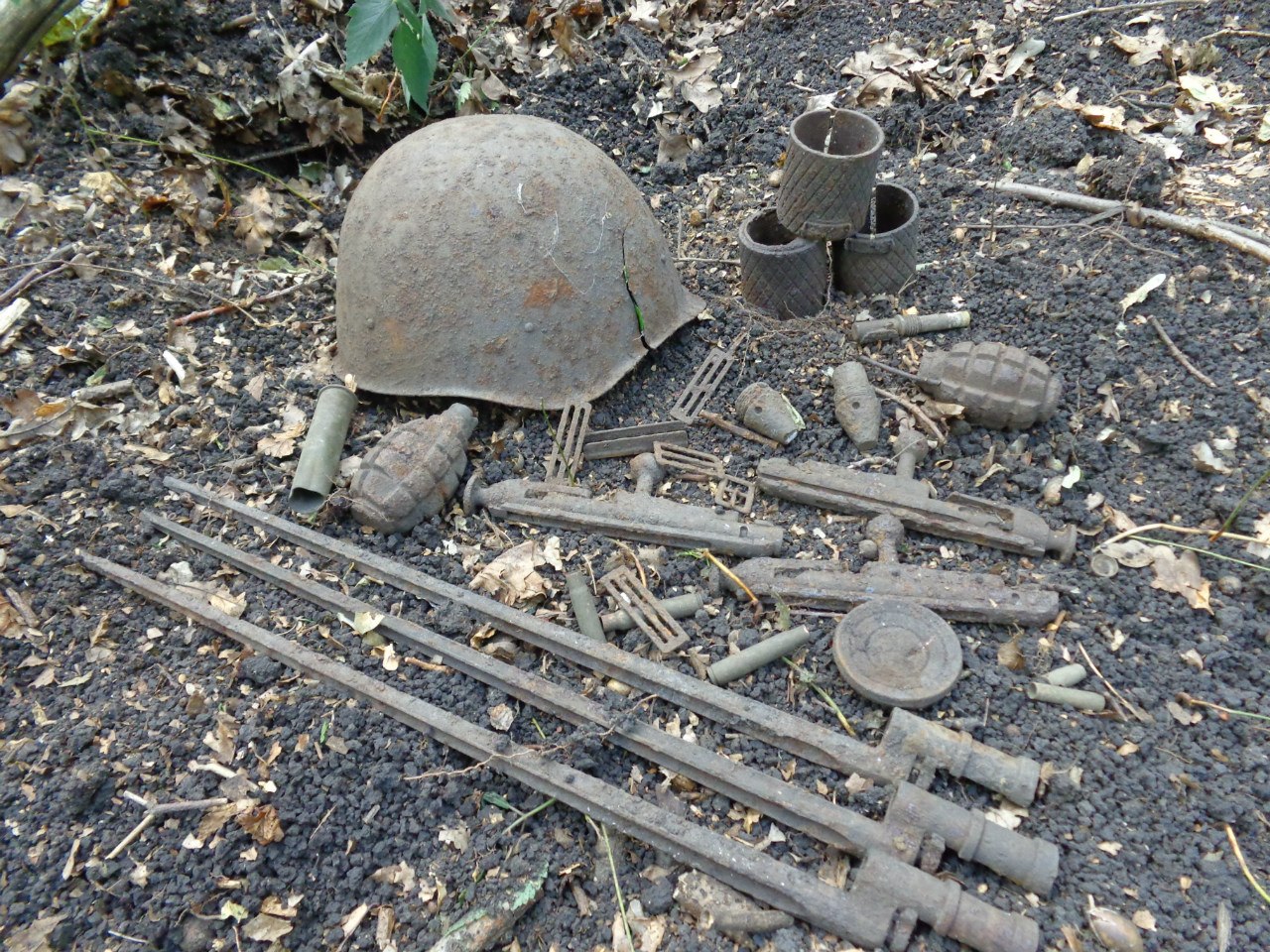 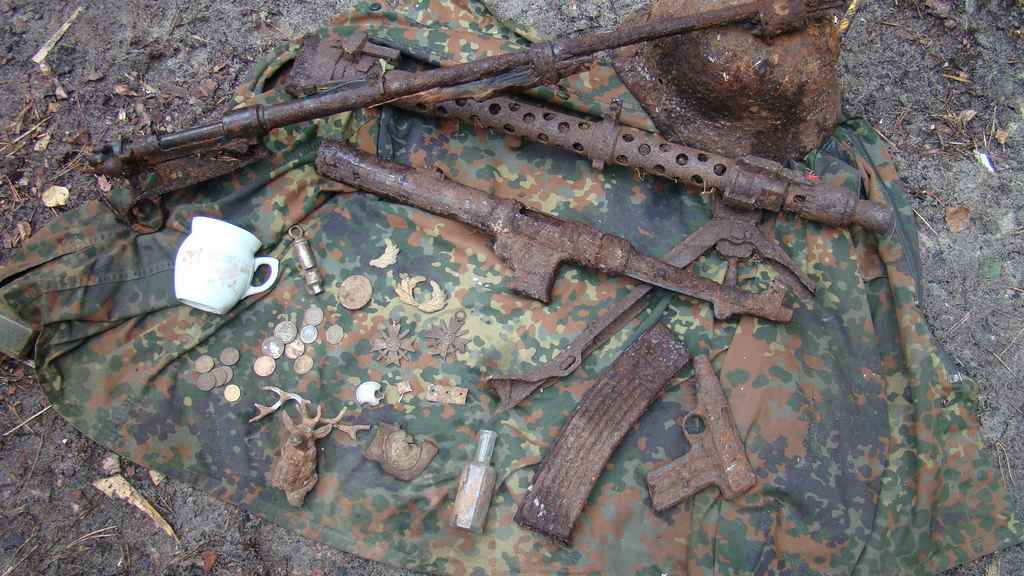 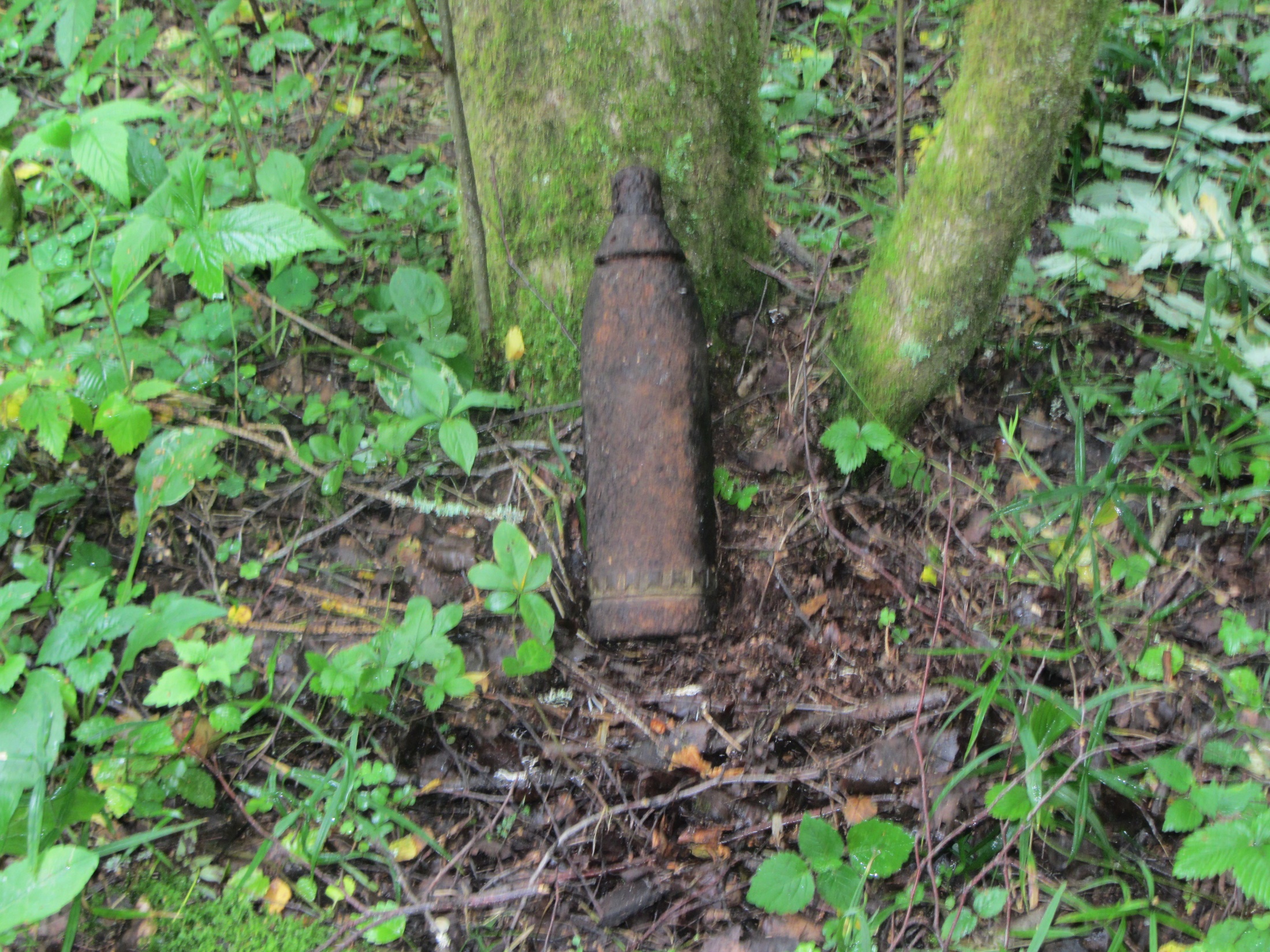 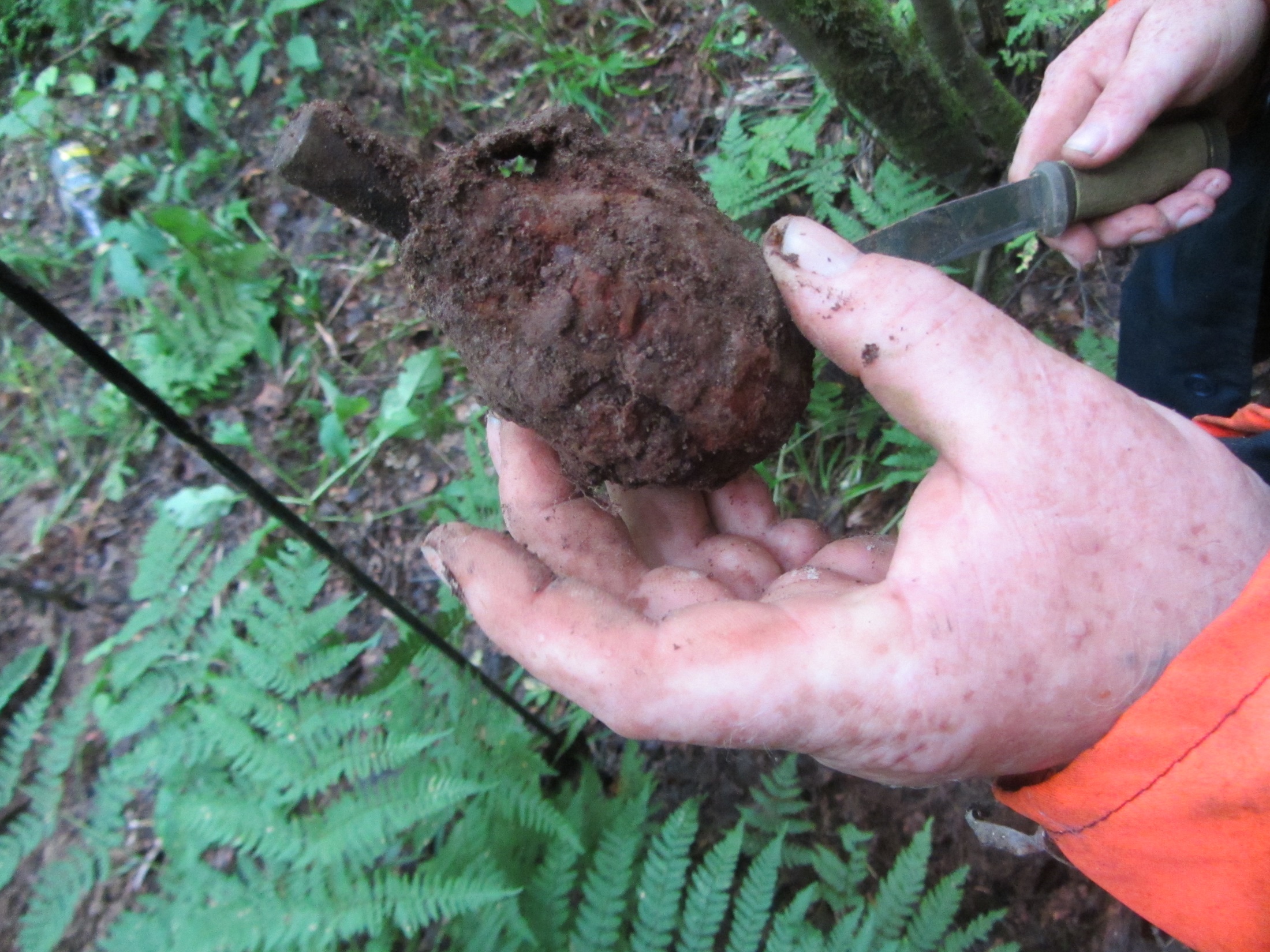 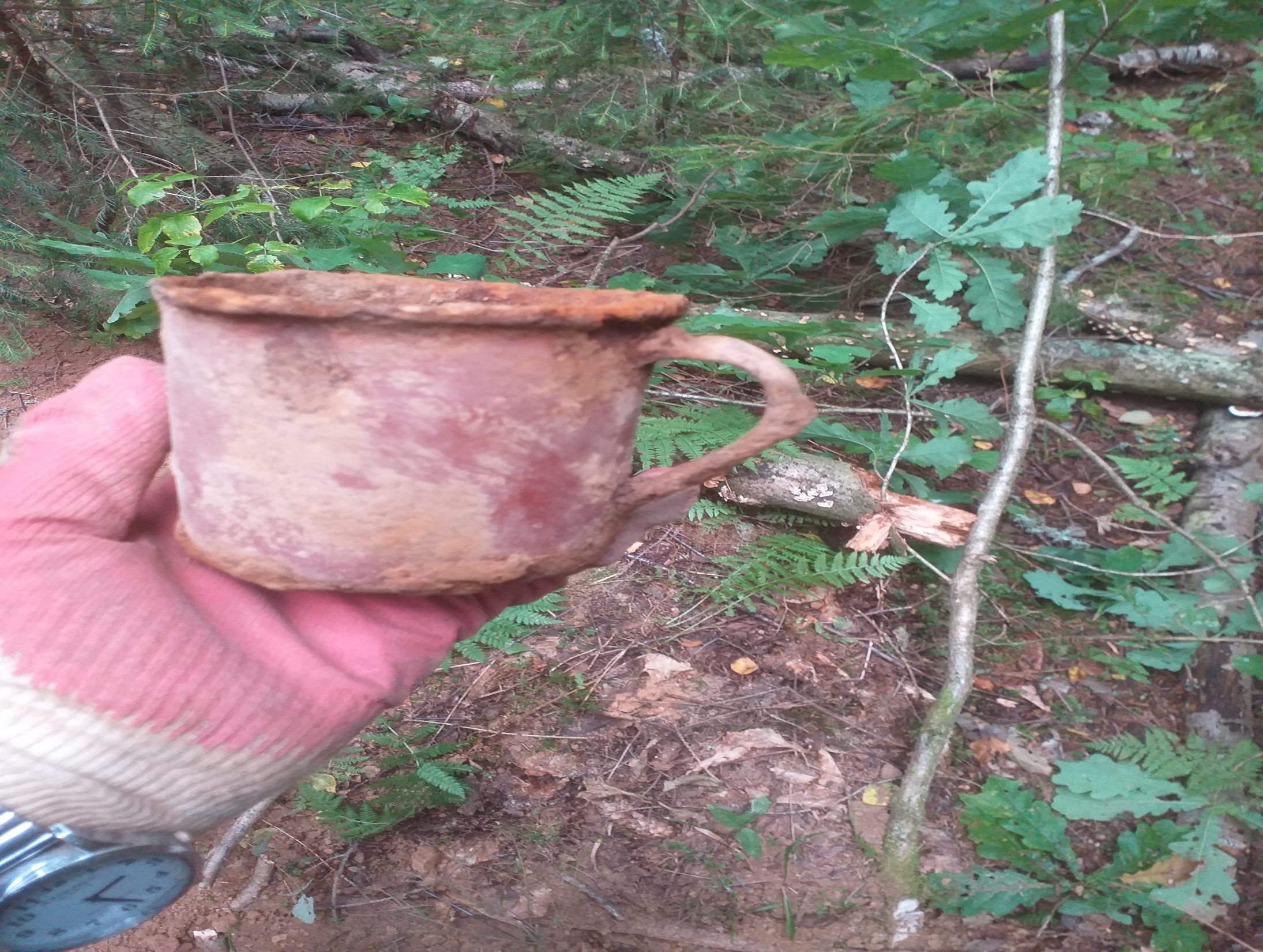 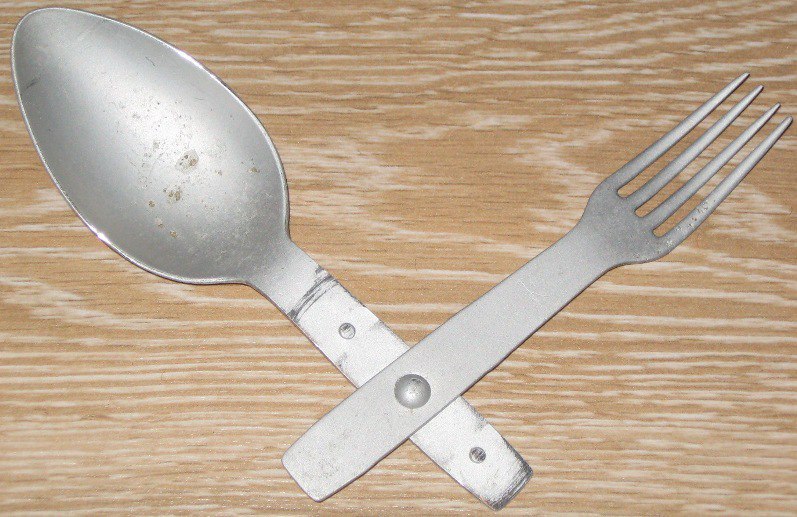 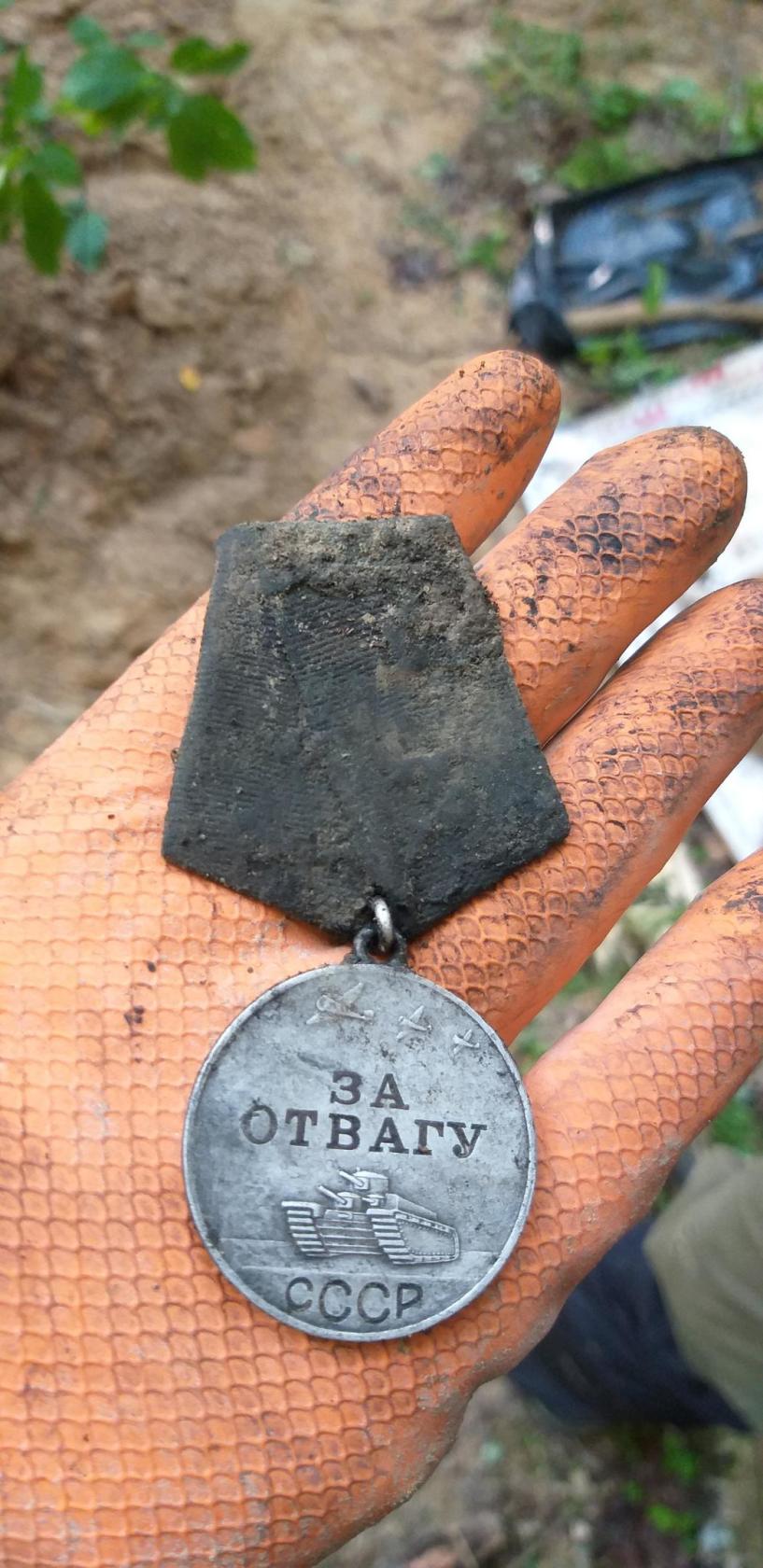 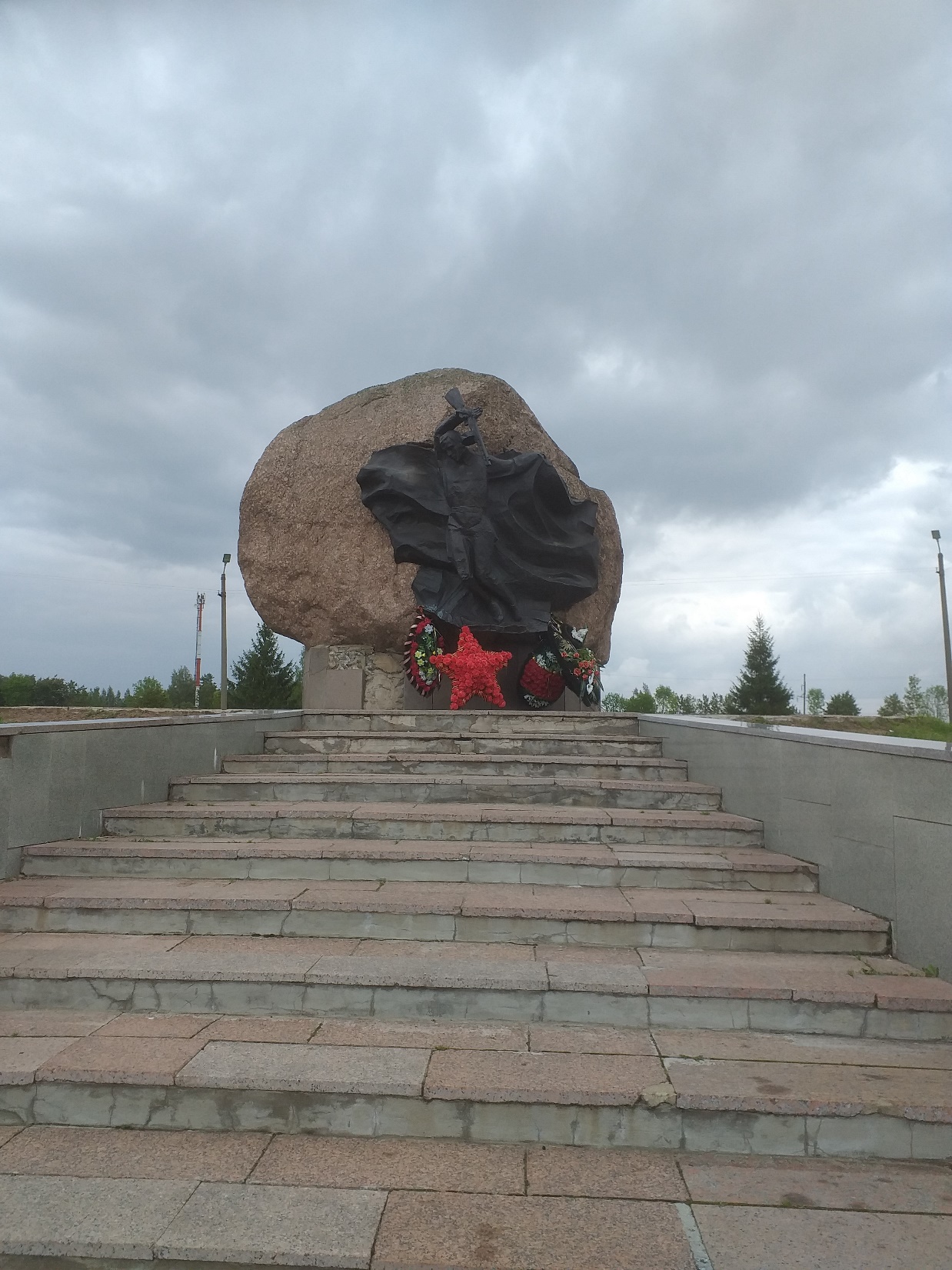